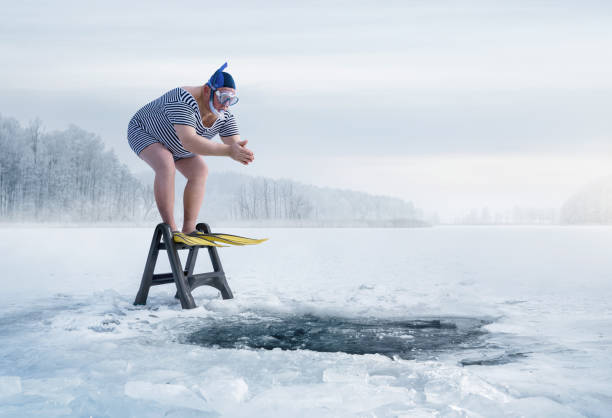 Apport de la médecine manuelle dans la gestuelle sportive au quotidien
Dr Denis EVRARD, DIU Reims-Nancy
La reprise du sport à 40 ans
Le passage de la compétition au sport loisir
Le temps retrouvé : 
enfants autonomes, 
mise en retraite, 
reprise en main d’un corps abandonné…

Pour que le sport devienne un plaisir et non un échec, donc une activité physique plaisante, sans douleur, et donc pérenne
2
Journée Robert Maigne - 2024 - 1er juin
L’ostéopathie médicale
Sans rechercher la performance à tout prix

Améliorer les mobilités articulaires
Effacer les ténalgies et ténopathies
Atténuer les douleurs, articulaires et musculaires
Lever les inhibitions motrices
Retrouver l’efficacité musculaire
Aider à restituer une précision gestuelle
3
Journée Robert Maigne - 2024 - 1er juin
Améliorer les mobilités articulaires
- techniques de mobilisation
- techniques de glissé articulaire
- techniques de manipulation
4
Journée Robert Maigne - 2024 - 1er juin
Effacer les ténalgies et ténopathies
Massages
Massages transverses profonds
Étirements
Étirements post isométriques
….
infiltration
5
Journée Robert Maigne - 2024 - 1er juin
Atténuer les douleurs, articulaires et musculaires
Massages
Massages réflexes, 
Étirements post-isométriques
Positionnement en raccourcissement
6
Journée Robert Maigne - 2024 - 1er juin
Lever les inhibitions motrices
 Retrouver l’efficacité musculaire
 Aider à restituer une précision gestuelle



Petit rappel …….
7
Journée Robert Maigne - 2024 - 1er juin
Testing musculaire
0 = Absence de contraction volontaire.
1 = Contraction faible (visible ou palpable) sans déplacement perceptible. 
2 = Déplacement possible si l'action de la pesanteur est éliminée. 
3 = Déplacement possible contre la pesanteur du segment mobilisé
8
Journée Robert Maigne - 2024 - 1er juin
Testing musculaire
4 = Possibilité de vaincre une résistance supérieure à la pesanteur mais la force réalisée reste déficitaire.
5 = Capacité du muscle à accomplir le mouvement dans toute l'amplitude et de vaincre une contrainte d'intensité maximale (comparable au côté sain).
 De plus, à 5 le muscle devient capable de reproduire l'action plusieurs fois sans s'épuiser.
9
Journée Robert Maigne - 2024 - 1er juin
L’inhibition motrice
4 = Possibilité de vaincre une résistance supérieure à la pesanteur mais la force réalisée reste déficitaire.

              Situation d’inhibition motrice

5 = Capacité du muscle à accomplir le mouvement dans toute l'amplitude et de vaincre une contrainte d'intensité sous-maximale (légèrement plus faible que le côté sain).
 De plus, le muscle devient capable de s'épuiser.
10
Journée Robert Maigne - 2024 - 1er juin
L’inhibition motrice
Exemple du muscle grand pectoral
Myalgie et cordons myalgiques d’origine C5/C6
innervation nerfs pectoraux latéral et médial, racine C5/C6/C7/C8/T1

Attention aux risques de confusion
11
Journée Robert Maigne - 2024 - 1er juin
L’inhibition motrice
Le muscle transverse de l'abdomen : 
innervé par les branches des cinq derniers nerfs intercostaux, le nerf sous-costal (T12) et les nerfs iléohypogastrique et iléoinguinal (L1)
Et donc peut participer à un syndrome de Maigne
12
Journée Robert Maigne - 2024 - 1er juin
Et le sympathique dans tout ça….
En plus de ces différents risques de confusion dépendant de l’origine radiculaire ou articulaire postérieur

Les chaines sympathiques (globalement +) et parasympathiques (globalement -) peuvent « déplacer » la symptomatologie.
13
Journée Robert Maigne - 2024 - 1er juin
Donc , pour le sportif du quotidien…
L’ostéopathie médicale devient essentielle, d’abord au stade diagnostique où nous disposons d’armes multiples

A fortiori au stade thérapeutique, pour laquelle, nos armes sont tout aussi variées.
14
Journée Robert Maigne - 2024 - 1er juin
Pour éviter ça
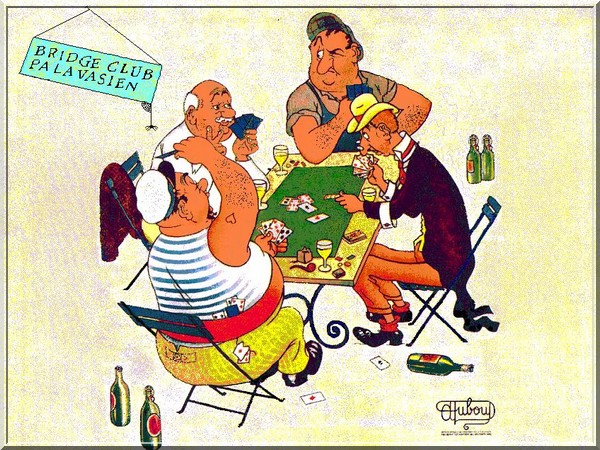 15
Journée Robert Maigne - 2024 - 1er juin
16
Journée Robert Maigne - 2024 - 1er juin
17
Journée Robert Maigne - 2024 - 1er juin
18
Journée Robert Maigne - 2024 - 1er juin
19
Journée Robert Maigne - 2024 - 1er juin
C6/C7 (nerf médian : C5 à T1)
Radiaux
Supinateur
Brachio-radial
Long + court extenseur radial du carpe
20
Journée Robert Maigne - 2024 - 1er juin
Golf : 
 Le muscle transverse de l'abdomen est innervé par les branches des cinq derniers nerfs intercostaux, le nerf sous-costal et les nerfs iléohypogastrique et iléoinguinal. L1 + Nerf sous costal T12
Inhibition motrice + limitation rotation
21
Journée Robert Maigne - 2024 - 1er juin
Gilles Simon 2010 finale open Metz
1° set :7/5
2° set : 4/6, perte du set, beaucoup de fautes directes en ligne de fond
3° set : 6/1


Que s’est-il passé entre le 2° et le 3° set ?
22
Journée Robert Maigne - 2024 - 1er juin
Enraidissement articulaire
Exemple du football, le joueur amateur de 50 ans qui ne peut courir et frapper la balle pour défaut d’amplitude de hanche
Examen de hanche : limitation de rotation médiale par douleur dans la région trochantérienne
Radiographie de hanche : coxarthrose ultramodeste
Examen clinique ostéopathique : cellulo-tenalgie de la région du tenseur du facia-lata et DIM T12/L1
23
Journée Robert Maigne - 2024 - 1er juin
Épaule dominante
tennis
24
Journée Robert Maigne - 2024 - 1er juin
25
Journée Robert Maigne - 2024 - 1er juin
26
Journée Robert Maigne - 2024 - 1er juin
27
Journée Robert Maigne - 2024 - 1er juin